My Family
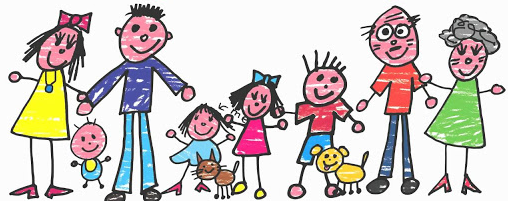 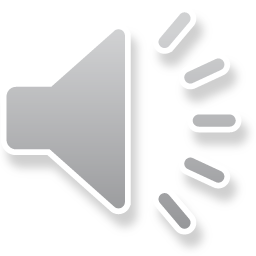 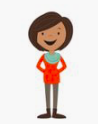 Mummyy,
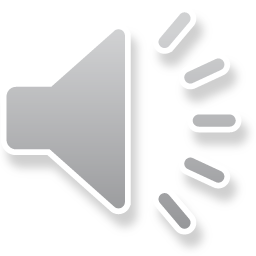 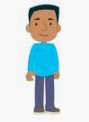 Daddyy,
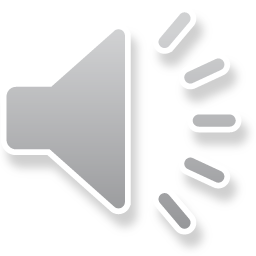 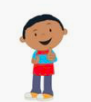 Brothery,
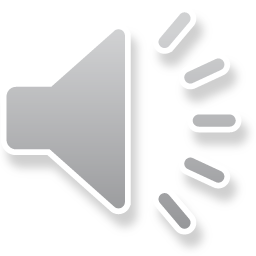 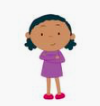 Sistery,
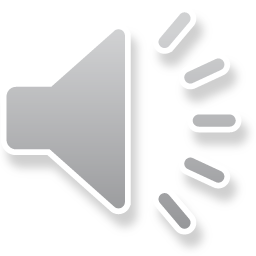 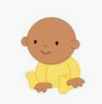 Babyy,
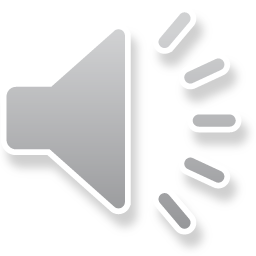 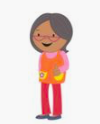 Grannyy,
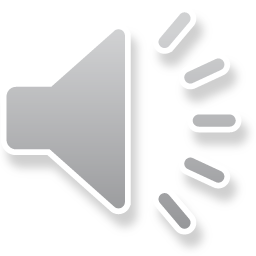 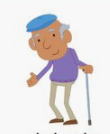 Grandady,
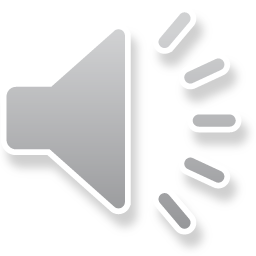 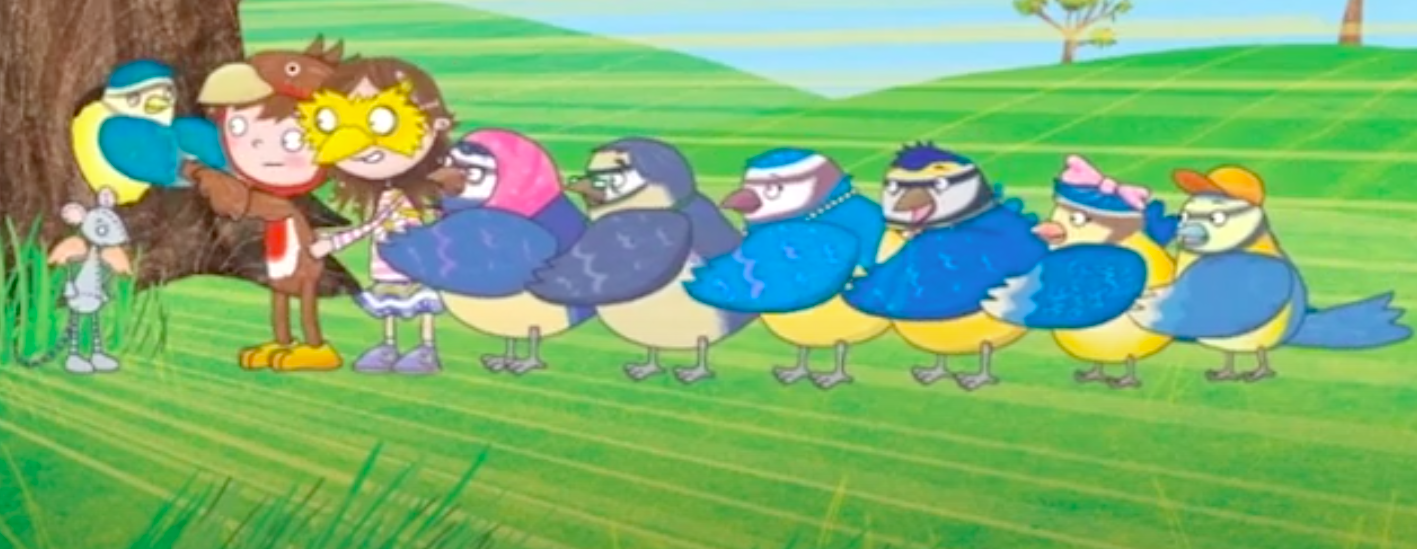 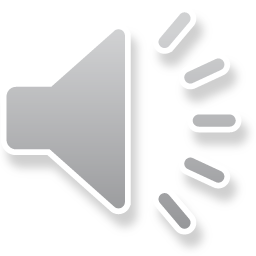 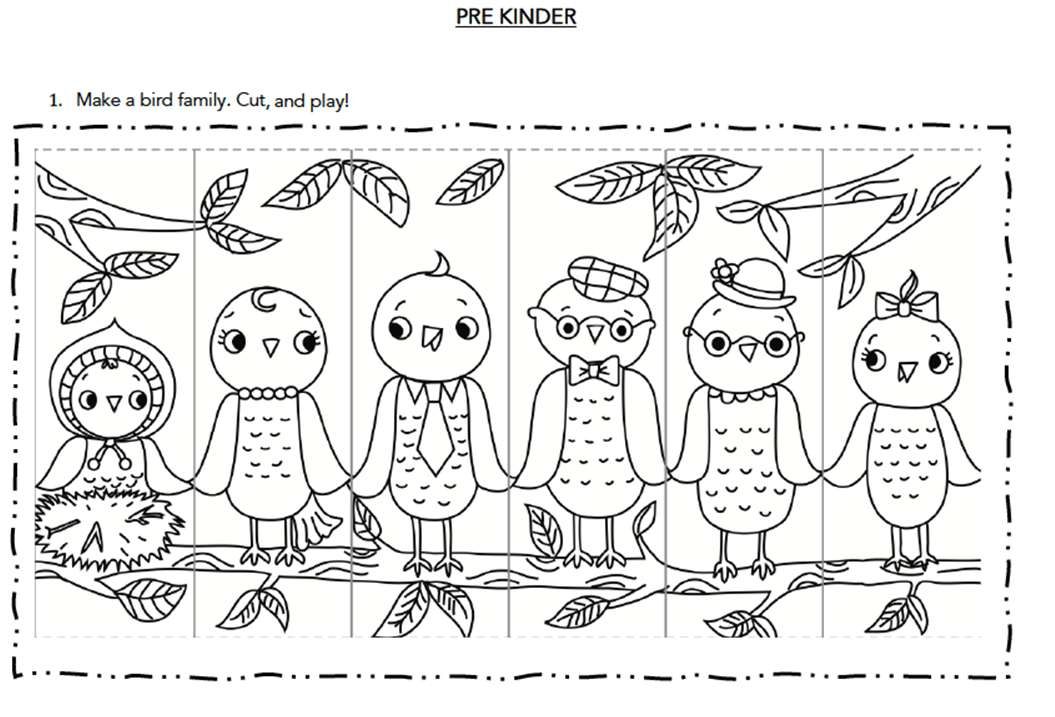 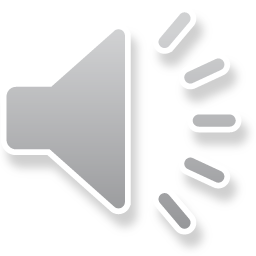 Let’s sing
https://www.youtube.com/watch?v=XqZsoesa55w
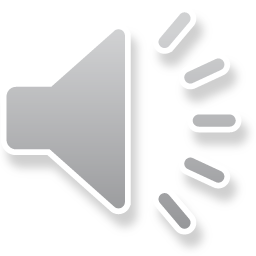 Colour the shark family
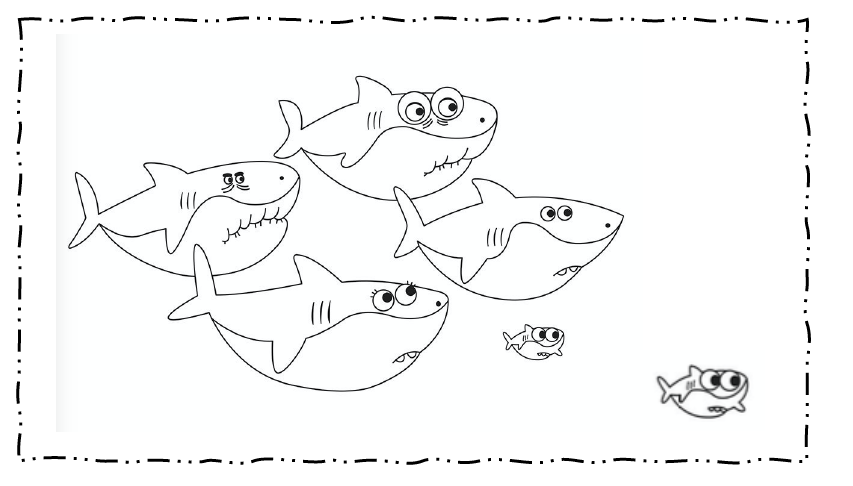 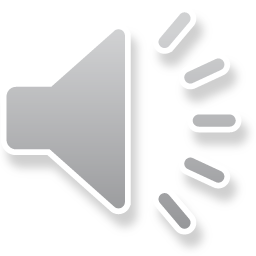